Предмет: «Профильный труд»Класс: 7 (обучающиеся по программе АООП образования обучающихся с умеренной, тяжелой и глубокой умственной отсталостью (интеллектуальными нарушениями), тяжелыми и множественными нарушениями развития Вариант 2)Тема урока. Сверление детали
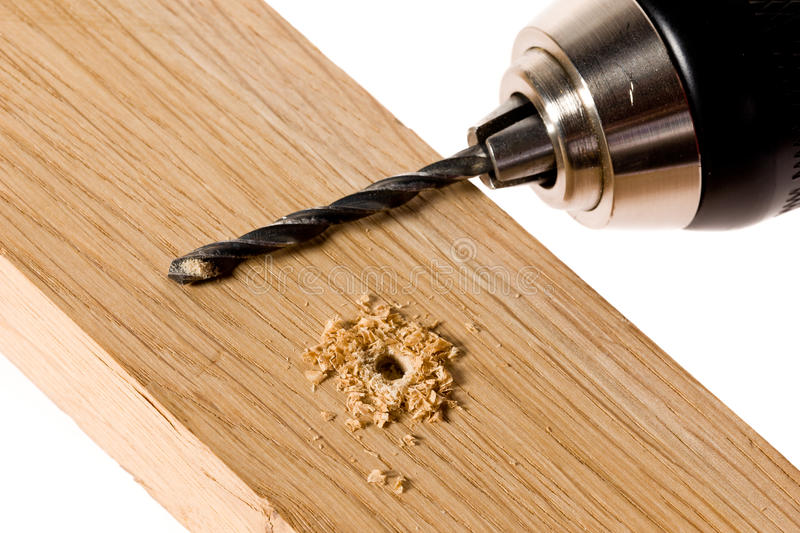 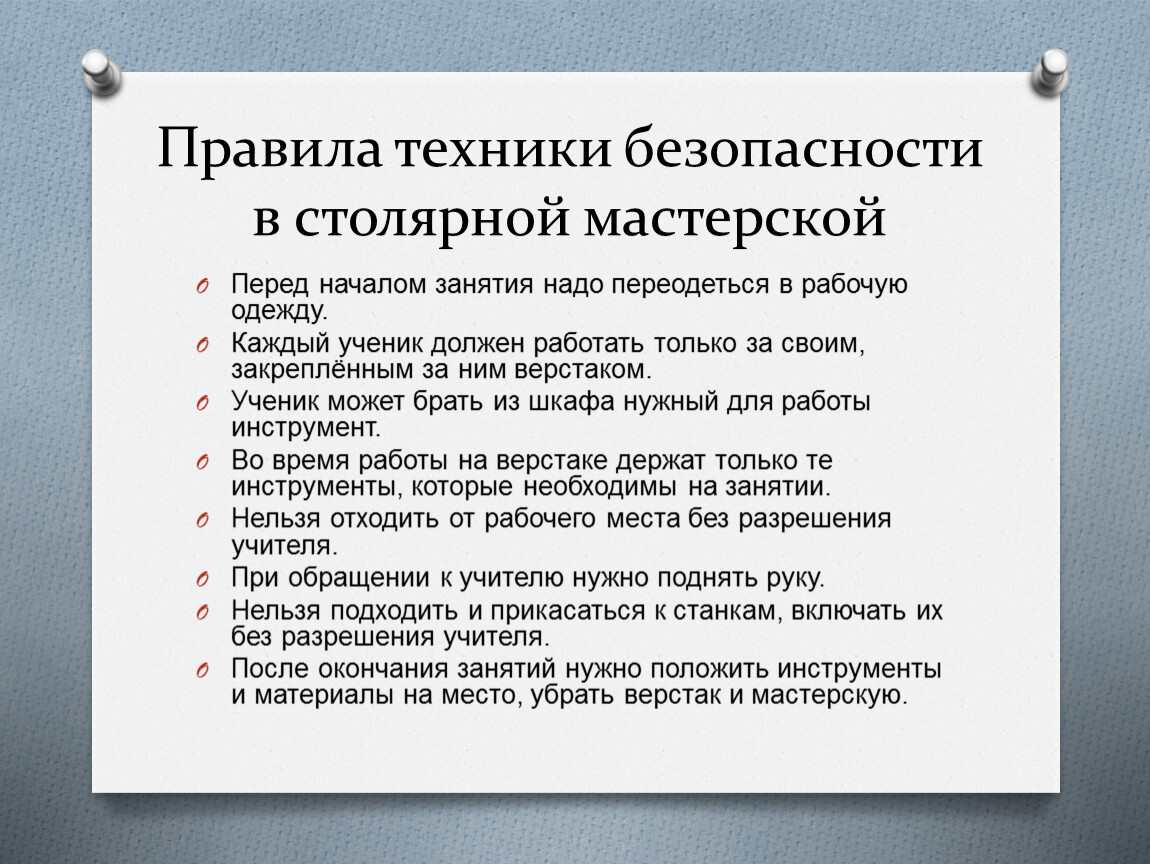 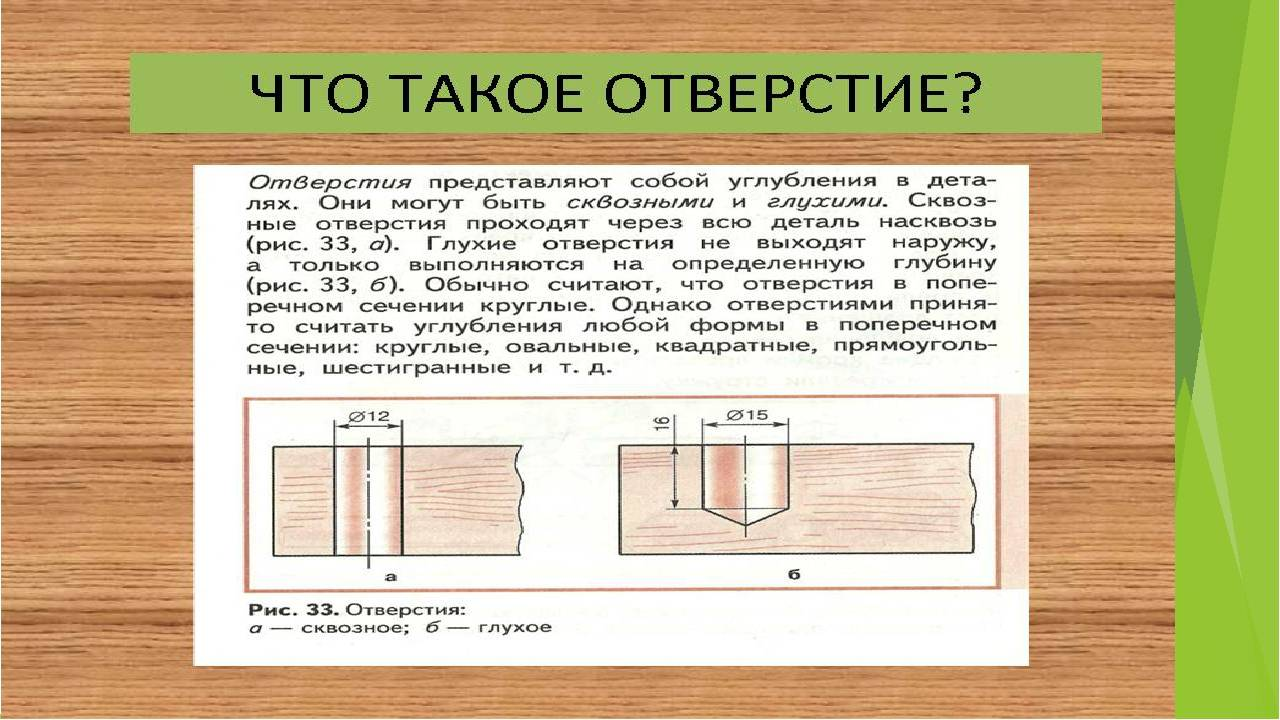 Отверстия представляют собой углубления в деталях. Они могут быть сквозными и глухими.
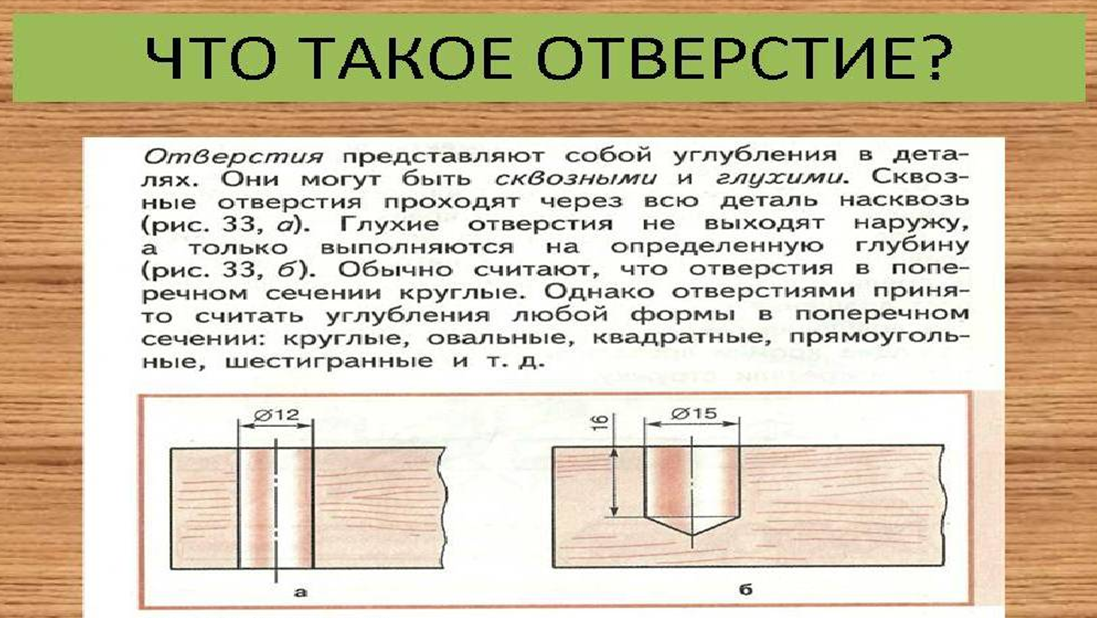 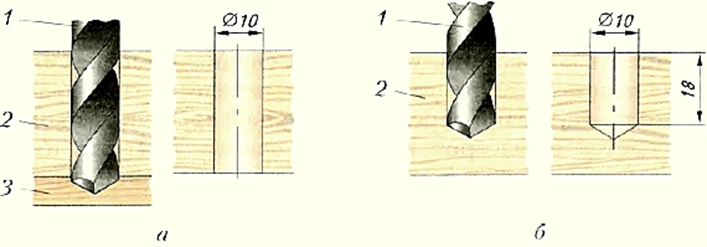 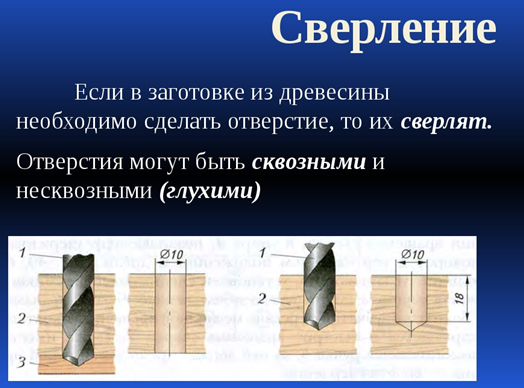 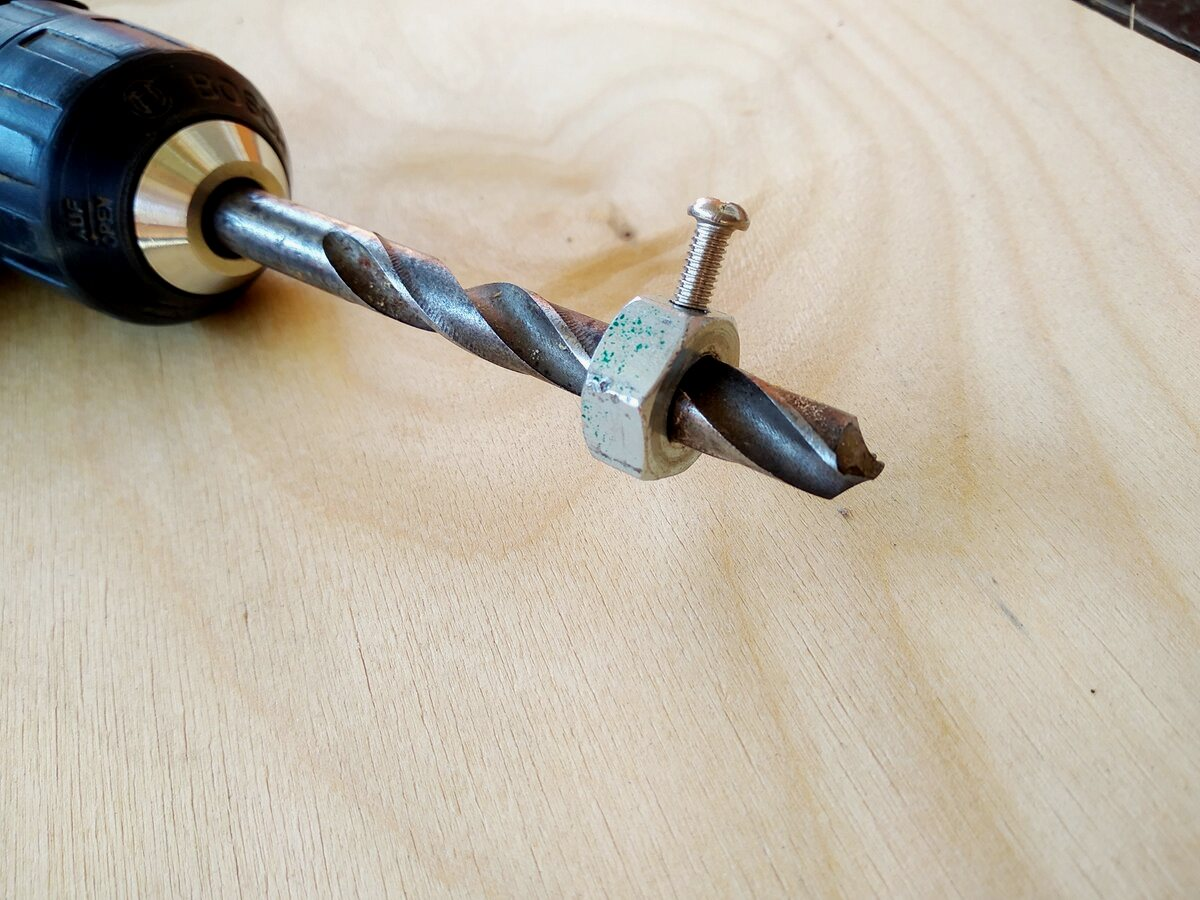 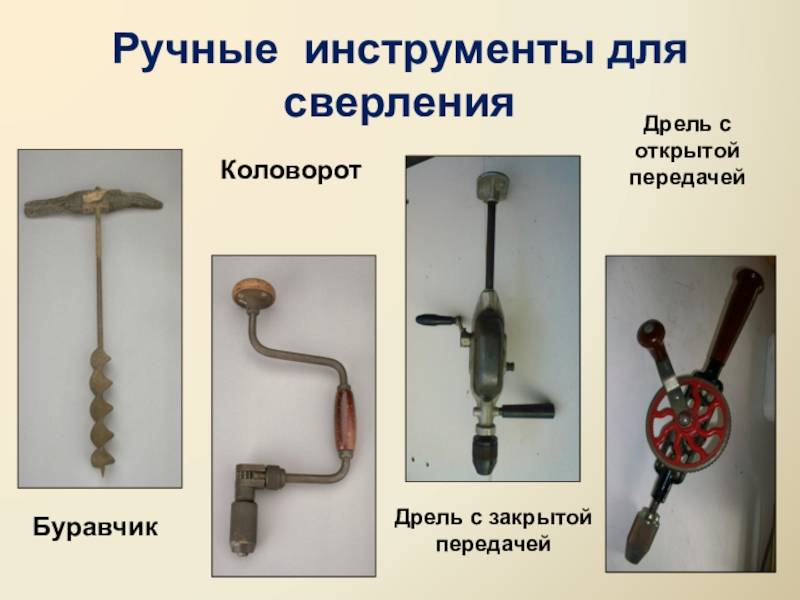 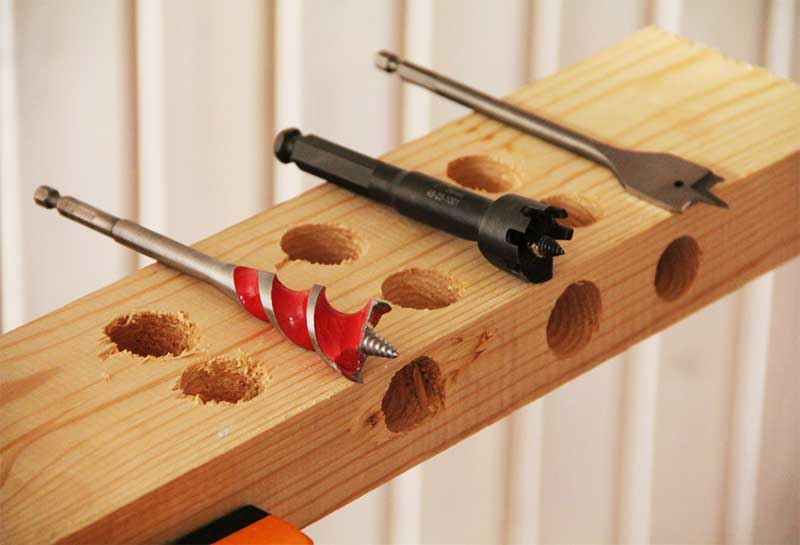 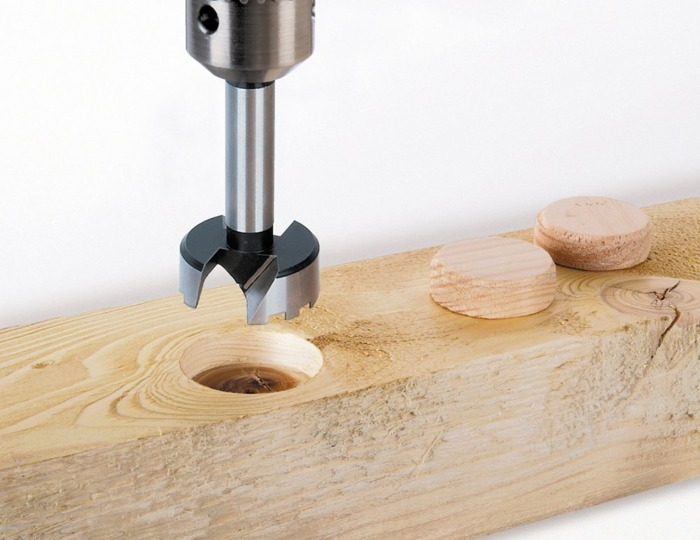 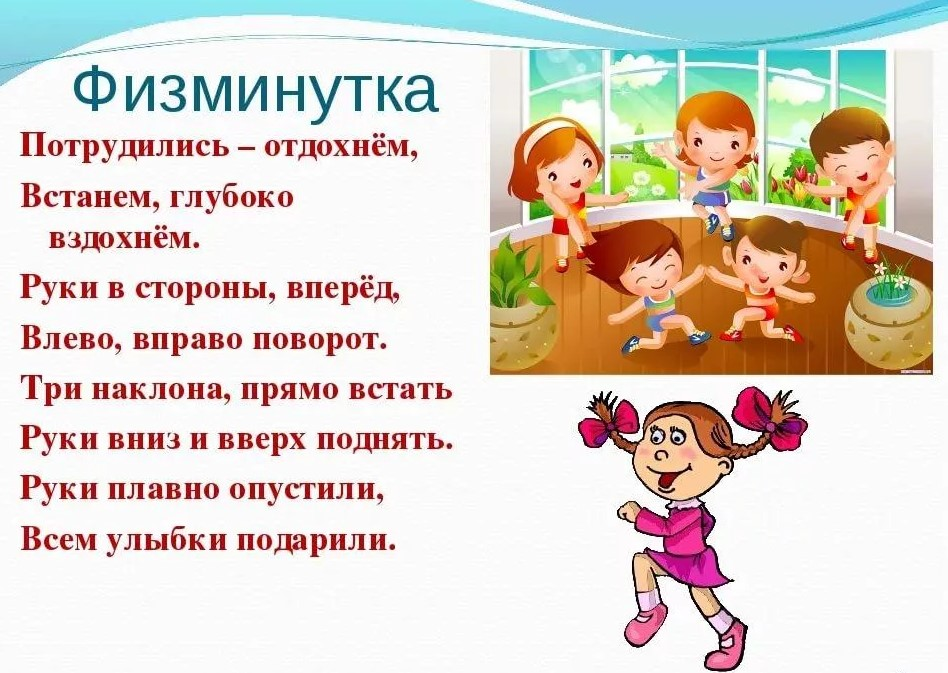 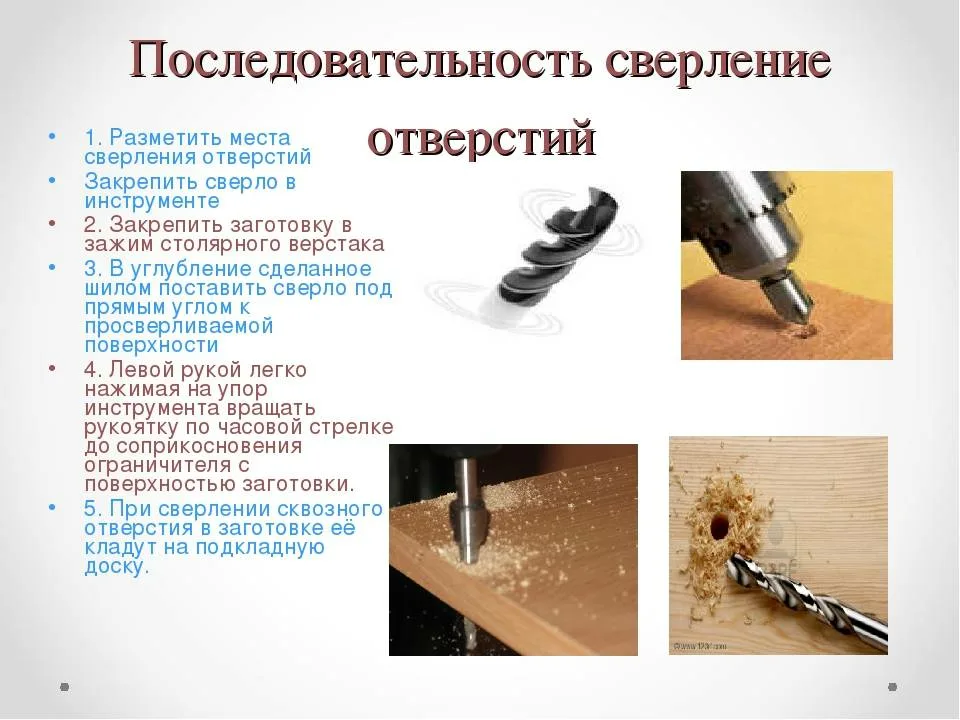 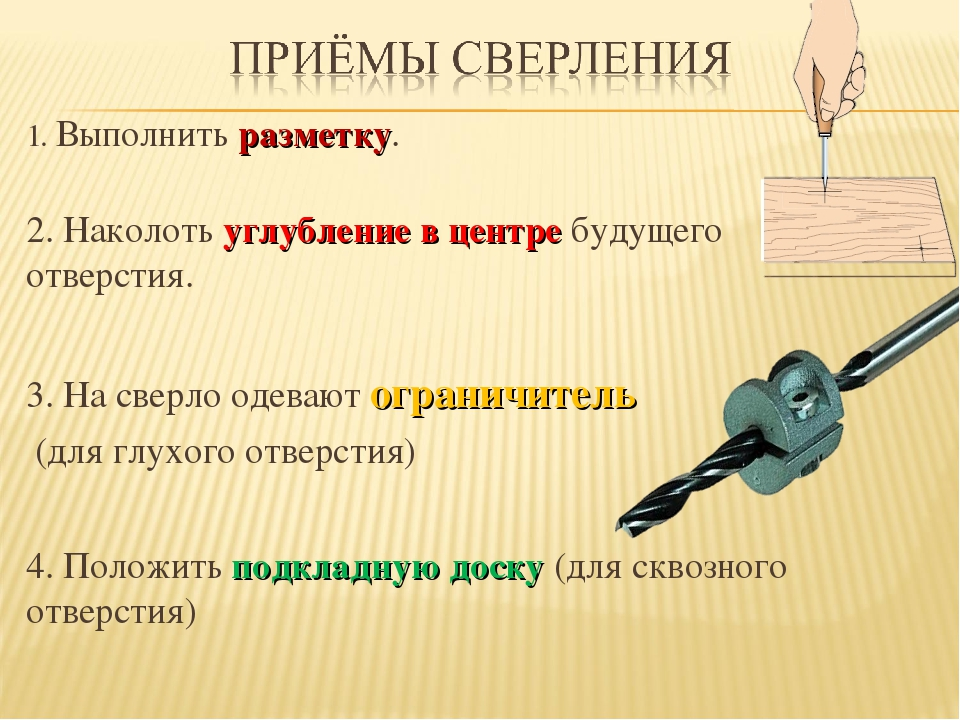 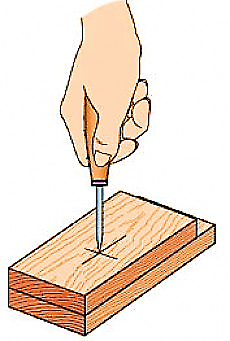 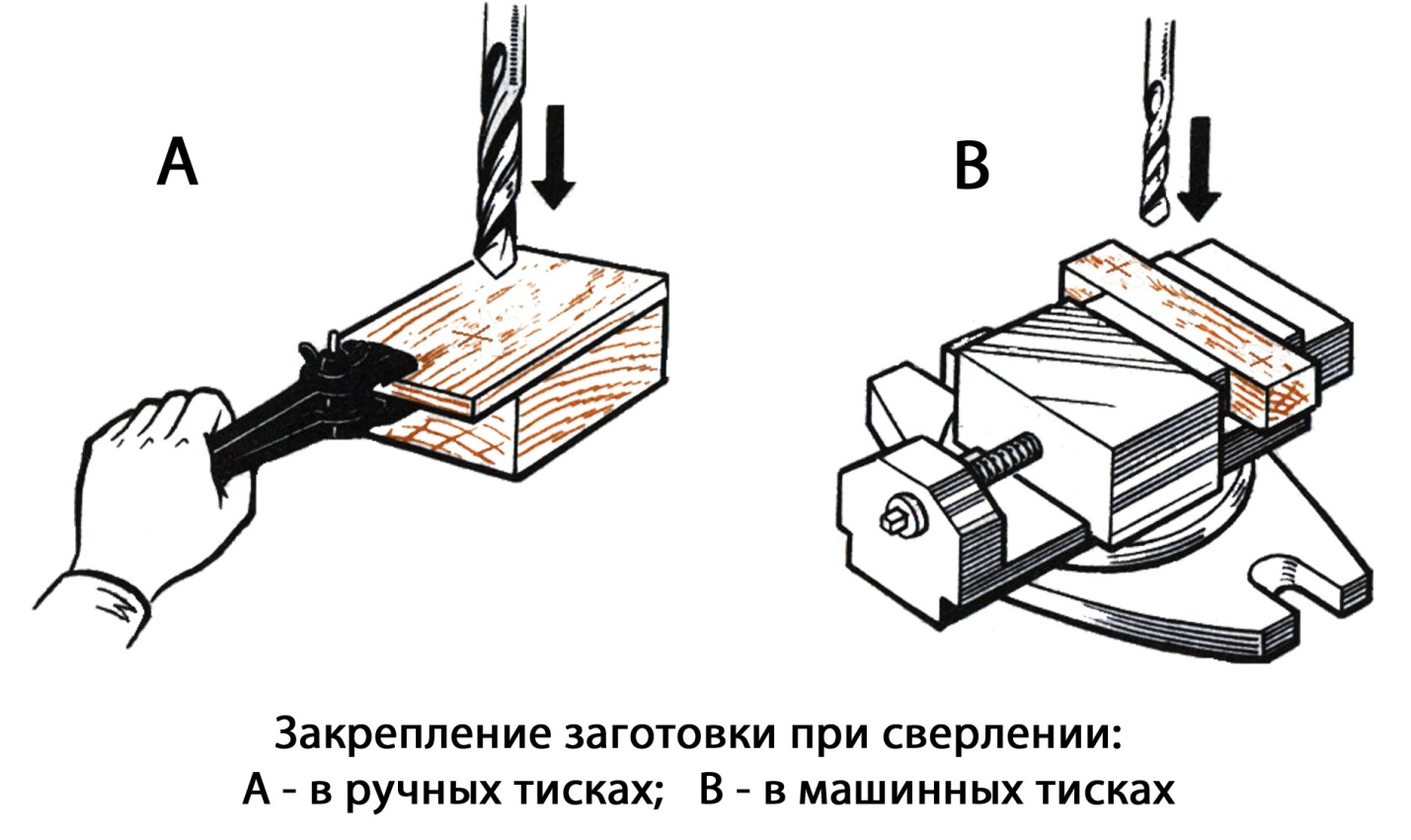 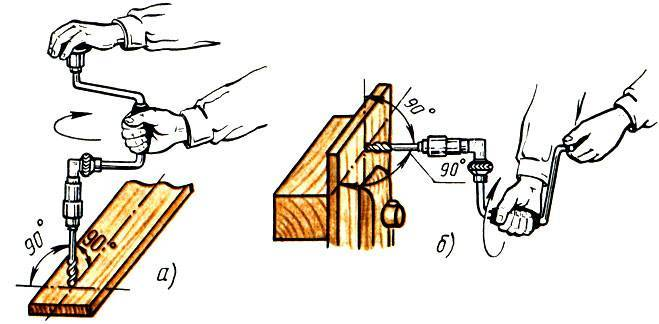 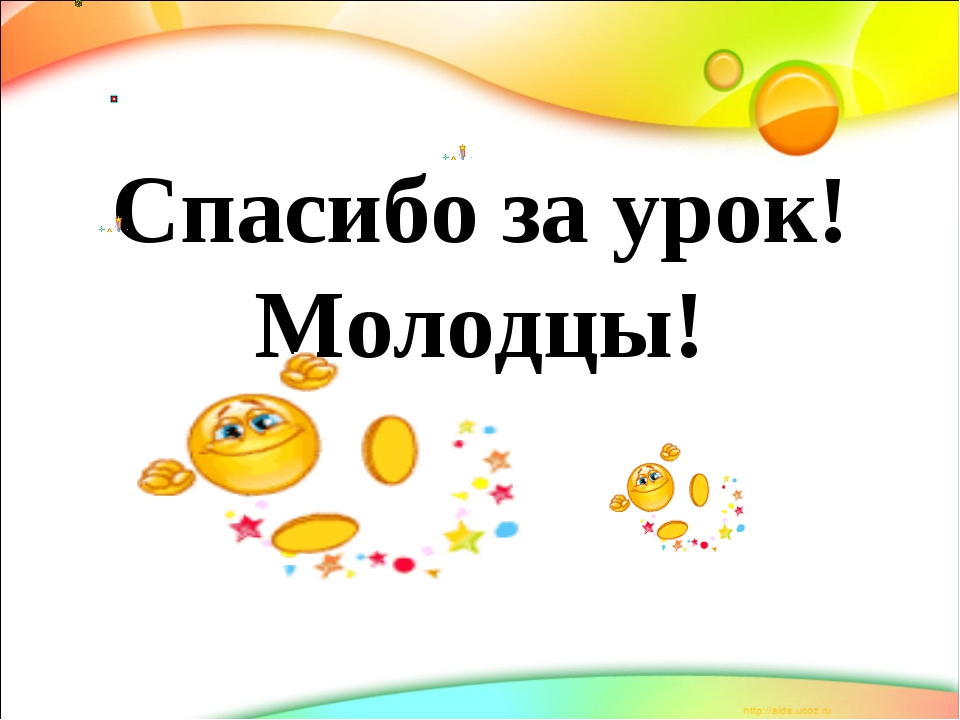